Особенности диагностики профессиональных интоксикаций в современных условиях
Зибарев Е.В., Чащин В.П., Ингвар Томассен , Даг Эллингсен , 2017 г., СПб
Психоневрологичекие тесты 

Тесты для оценки когнитивных функций: 
Тест на скорость мышления, внимание, кратковременную память с помощью символов 

- цифро-символьный тест 
- арифметический тест

Тесты на координацию движений, устойчивость и тремор (в статике и динамике): 
Тест для оценки точности и скорости движений рук; 
Тест на скорость работы указательного пальца - подсчет количества нажатий (печатаний); 
Тест на координацию и скорость движения пальца стопы; 
Тест для исследования силы сжатия (динамометрия). 
Тест на статическую устойчивость рук; 
Тест для оценки интенсивности и доминантного направления тремора; 
Тест для оценки амплитуды колебания тела в ортостатическом положении; 
Тест для оценки скорости пронации и супинации рук.
Зибарев Е.В., Чащин В.П., Ингвар Томассен , Даг Эллингсен , 2017 г., СПб
Зибарев Е.В., Чащин В.П., Ингвар Томассен , Даг Эллингсен , 2017 г., СПб
Зибарев Е.В., Чащин В.П., Ингвар Томассен , Даг Эллингсен , 2017 г., СПб
Зибарев Е.В., Чащин В.П., Ингвар Томассен , Даг Эллингсен , 2017 г., СПб
Зибарев Е.В., Чащин В.П., Ингвар Томассен , Даг Эллингсен , 2017 г., СПб
Диагностика марганцевой интоксикации
МРТ - диагностика 
     марганец обладает свойствами парамагнетика и в Т1 режиме повышает интенсивность сигнала от тех тканей, где он накапливается, прежде всего от внутреннего сегмента бледного шара и среднего мозга. Эти изменения носят двусторонний симметричный характер. 

В отдаленном периоде -  атрофия коры больших полушарий и мозжечка.
Зибарев Е.В., Чащин В.П., Ингвар Томассен , Даг Эллингсен , 2017 г., СПб
Зибарев Е.В., Чащин В.П., Ингвар Томассен , Даг Эллингсен , 2017 г., СПб
Зибарев Е.В., Чащин В.П., Ингвар Томассен , Даг Эллингсен , 2017 г., СПб
Зибарев Е.В., Чащин В.П., Ингвар Томассен , Даг Эллингсен , 2017 г., СПб
Место электронейромиографии в диагностике профессиональных заболеваний
ЭНМГ в настоящий момент является единственной методикой, дающей возможность адекватно оценить функциональную целостность нервно-мышечного аппарата. 

Электронейромиография – самый информативный метод исследования, помогающий диагностировать  заболевания верхних и нижних конечностей.
В отличие от центральной нервной системы (ЦНС), периферические нервы не имеют мощной костной защиты и гистогематического барьера. 

Уязвимость их определяется большой протяженностью и высокой чувствительностью к различным экзогенным и эндогенным факторам.
 
Н.Ф. Измеров (1996) показал, что закономерным является повреждение периферической нервной системы при воздействии токсико-химических факторов, вибрации, функциональном перенапряжении. 

В материалах ВОЗ (1987) говорится, что одним из обязательных методов исследования для установления диагноза периферической невропатии является электронейромиография. 


Она включает оценку двигательной и чувствительной функции нерва, нервно-мышечного синапса, чувствительных окончаний (косвенно) и скелетной мускулатуры.
Показателем патологии является снижение амплитуды М-ответа при стимуляции в дистальной точке, что происходит при поражении аксонов, при мышечных процессах (как первичных, так и вторичных).
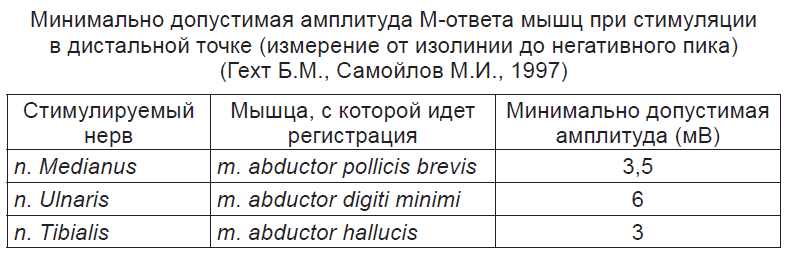 Скорость проведения импульса, как уже указывалось выше, зависит  от степени миелинизации и толщины аксона. 

Чем больше диаметр аксона  и более миелинизировано волокно, тем больше СПИ.  Поэтому сенсорные волокна имеют большую скорость проведения, чем моторные. При разрушении миелина на каком-либо участке возбуждение проводится на порядок медленнее. 

Минимально допустимое значение скорости проведения импульса по моторным аксонам, согласно работам Б.М. Гехта и М.И. Самойлова, у здорового человека для периферических нервов рук – 50 м/с, ног – 40 м/с.
При клинической оценке результатов всегда необходимо учитывать, что снижение температуры кожи на 1 °С может приводить к падению СПИ на 2–5 м/с.

Моторная СПИ значительно снижается при демиелинизирующих процессах, вызванных любыми патологическими изменениями (до   20–70 %).

В норме, при соблюдении техники исследования, выявляется следующая зависимость – СПИ, определенная в проксимальных отделах нерва, всегда выше, чем в дистальных. 
В местах физиологических пере гибов (суставы, сухожильные прижатия) СПИ может незначительно сни жаться (до 5 м/с).

 Для адекватной количественной оценки динамики СПИ эфф. введен проксимально-дистальный коэффициент, который в норме составляет 1,2–0,98 и вычисляется как соотношение:
СПИ эфф. проксимальная / СПИ эфф. дистальная.
ЭЛЕКТРОНЕЙРОМИОГРАФИЧЕСКИЕ ПОКАЗАТЕЛИ У ПАЦИЕНТОВ С  ПОЛИНЕВРОПАТИЕЙ ПРОФЕССИОНАЛЬНОГО ГЕНЕЗА

         Достаточно часто встречаемым заболеванием периферической нервной системы является профессиональная полиневропатия, для ко торой характерно одновременное поражение нервов верхних и нижних  конечностей.
Ключевыми проявлениями патологии считаются нарушения чувствительности, ощущение парестезий (когда мурашки как бы ползают по коже), болевой синдром (может быть спонтанным или возникать при прикосновении к проблемной зоне) и прочие  вегето-сосудистые расстройства, в основном дистальных частей конечностей. 

Профессиональные полиневропатии (ПНП), согласно перечню про  фессиональных заболеваний, утвержденному приказом №417н могут развиваться при выполнении работ,  связанных с воздействием локальной или общей вибрации, контактного ультразвука, физического перенапряжения, химических веществ и других вредных производственных факторов.
ЭНМГ- показатели  у пациентов с вибрационной болезнью, связанной с воздействием локальной  вибрации
При тестировании срединного нерва отмечается снижение СПИ до пороговых и субпороговых значений: до 47,5 м/с по проксимальному и до 42,6 м/с по дистальному отрезку нервного ствола (участок от локтевого  сгиба до запястья). Значительно возрастает значение проксимально-дистального коэффициента (от 1,24 до 1,35) от 3,5 до 5,6 мс).
Обследование локтевого нерва выявляет следующие изменения:
наряду с возрастанием значения проксимально-дистального коэффициента от 1,22 до 1,28 и резидуальной латентности от 2,5 до 3,41 мс, имеет  место значительное снижение скорости проведения импульса на отрезке,  соответствующем локтевому каналу (СПИл) до 45,2 м/с, что свидетельствует о локальном демиелинизирующем поражении нервного ствола в области локтевого сустава.
Особенности ЭНМГ-изменений
Вибрационная болезнь, связанная с воздействием локальной вибрации – функциональные изменения нервных стволов регистрируются не только на верхних, но и на нижних конечностях. Выявляется  ущемление нерва с развитием туннельной невропатии (компремируется локтевой нерв в кубитальном канале – 76 %, срединный нерв в карпальном канале – 44 %).

Хроническая ртутная интоксикация – у всех обследованных больных выявляется латентная (субклиническая) полиневропатия.  Электронейромиография выявляет преимущественное поражение большеберцового нерва.

Интоксикация комплексом токсических веществ – при данной патологии наиболее характерным является замедление прохождения импульса по концевым немиелинизированным участкам нерва также на верхних и нижних конечностях.